French
Express future intentions [2/2]
-Using the structure aller + infinitive
-Using ne….pas
Madame Johnson
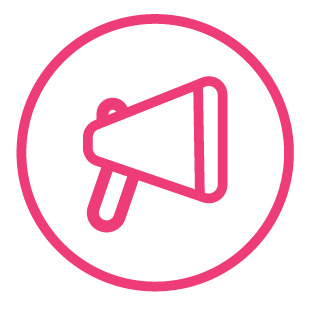 [ ou ]
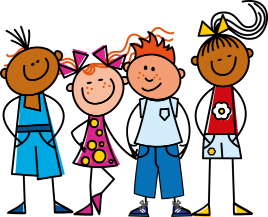 nous
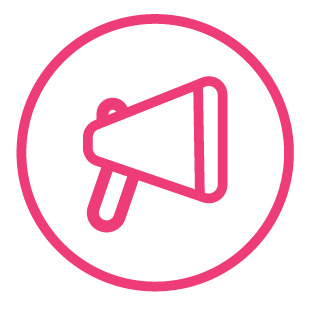 [ ou ]
trouver
toujours
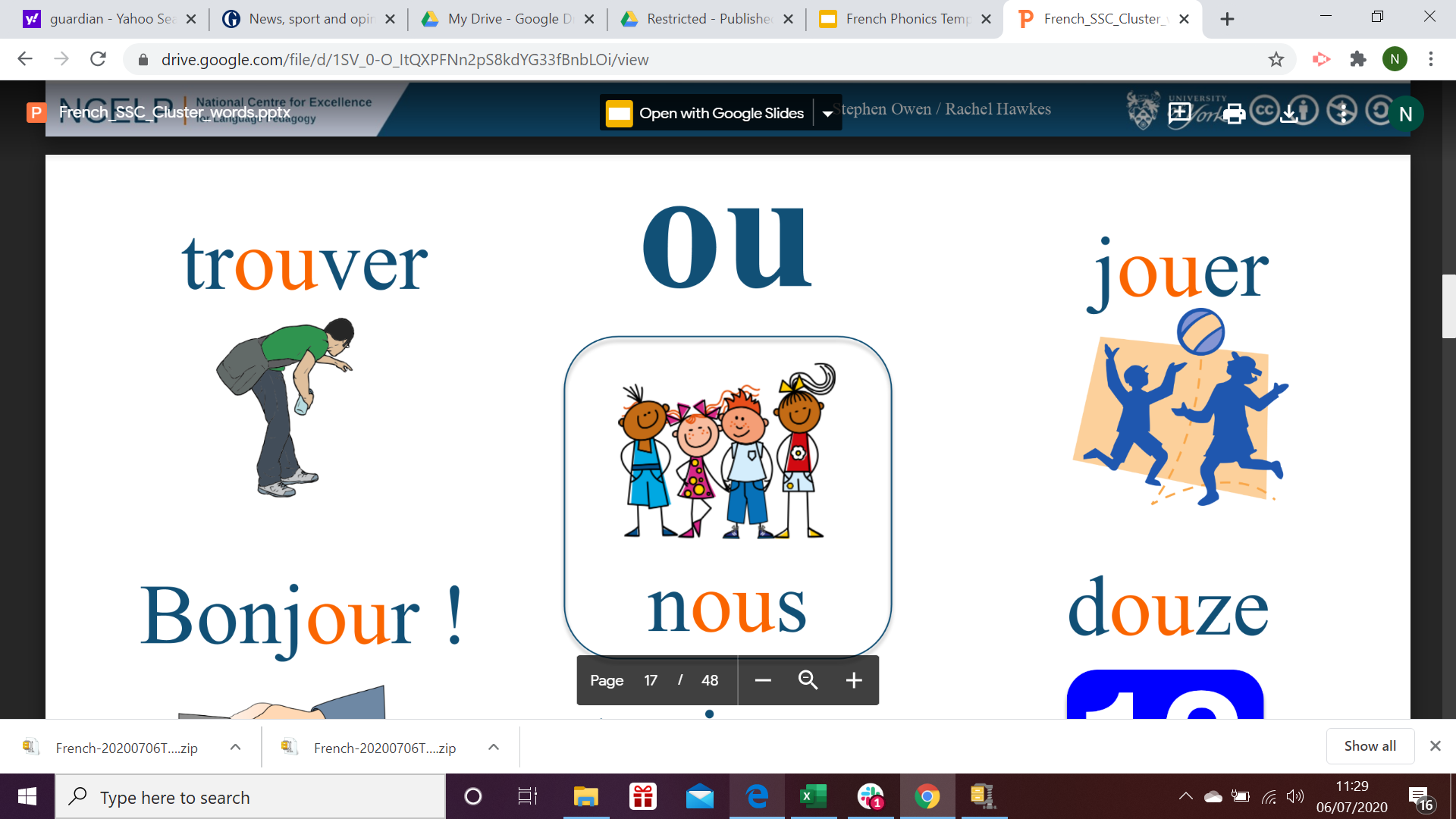 [always; still]
jouer
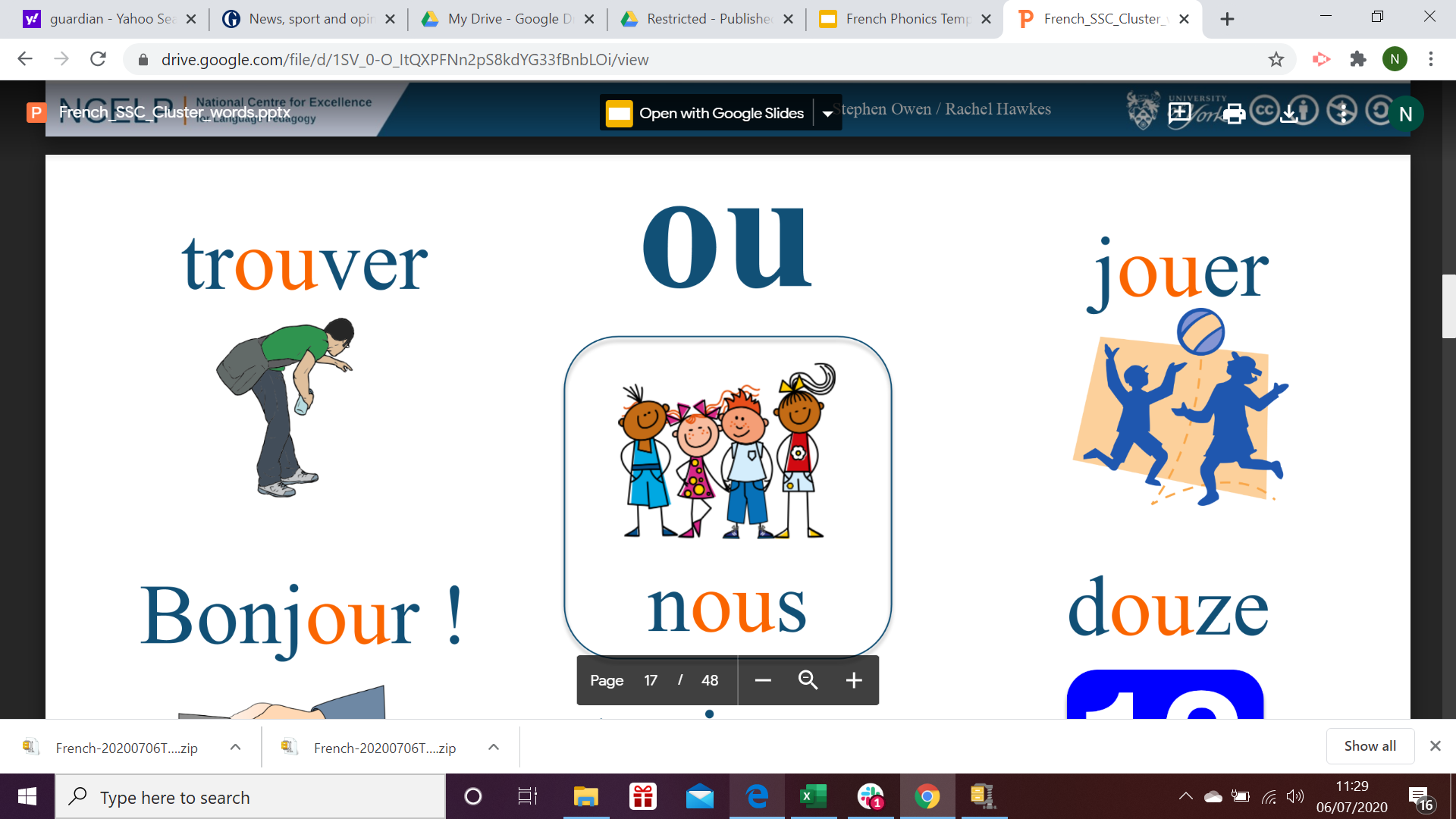 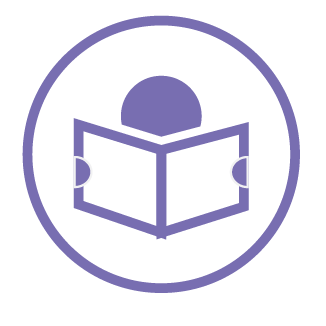 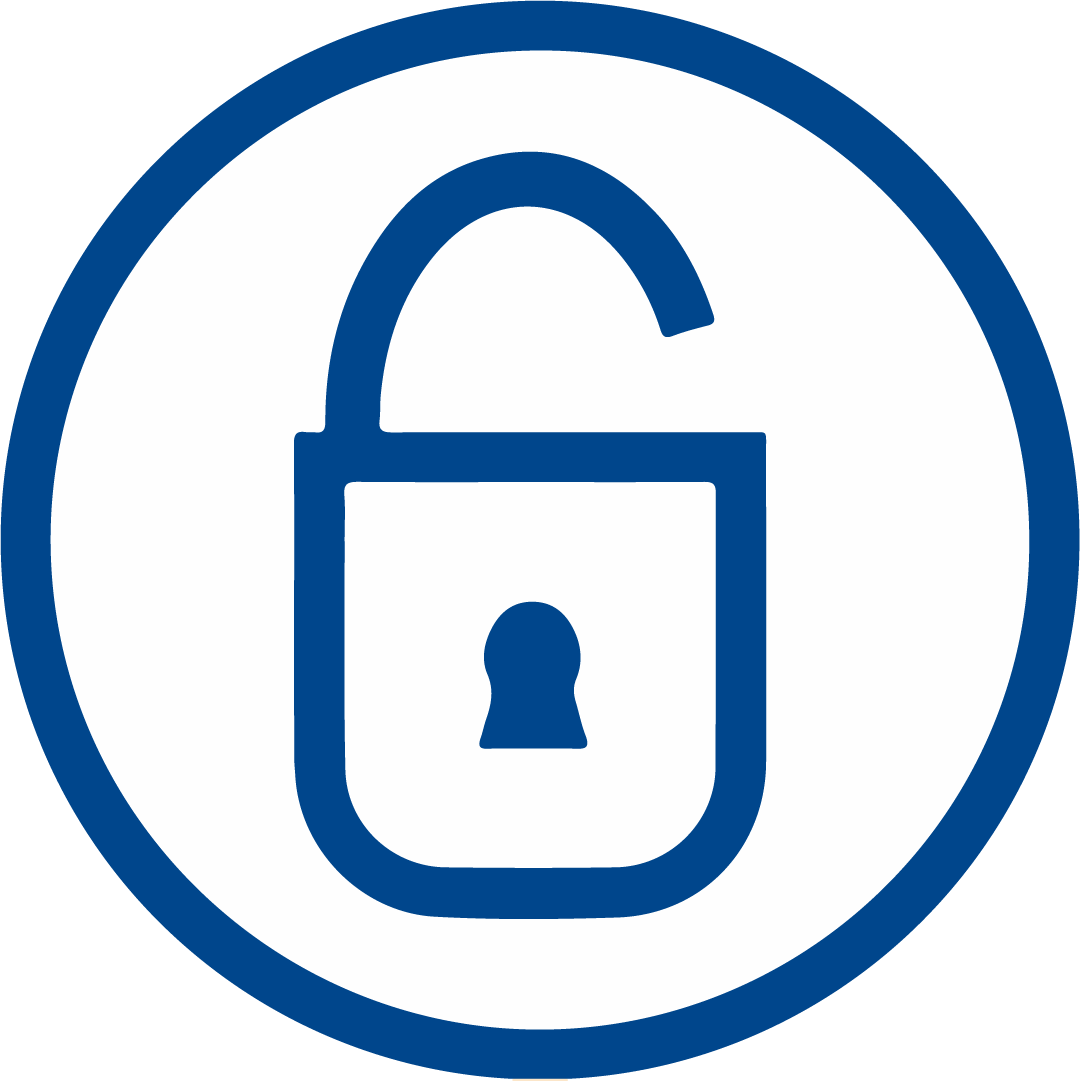 Reminder: 
Making a sentence negative in French
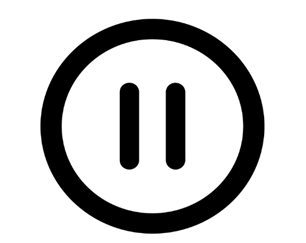 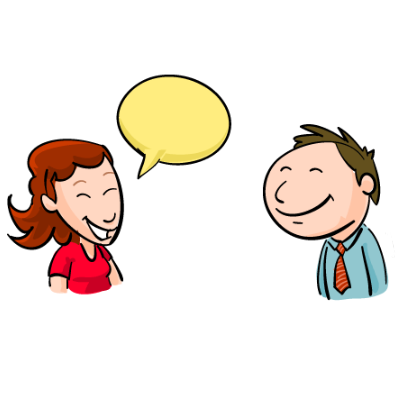 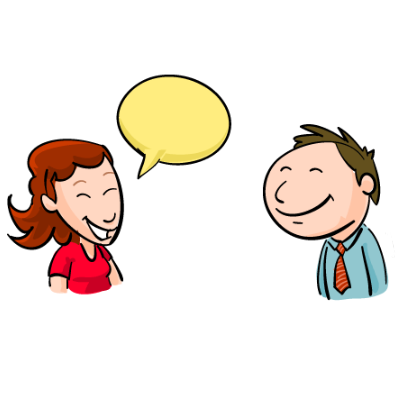 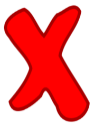 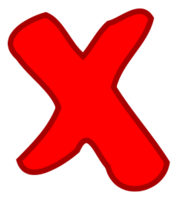 ne
pas
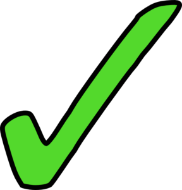 Je        parle
Add ne and pas before and after the verb
Je parle
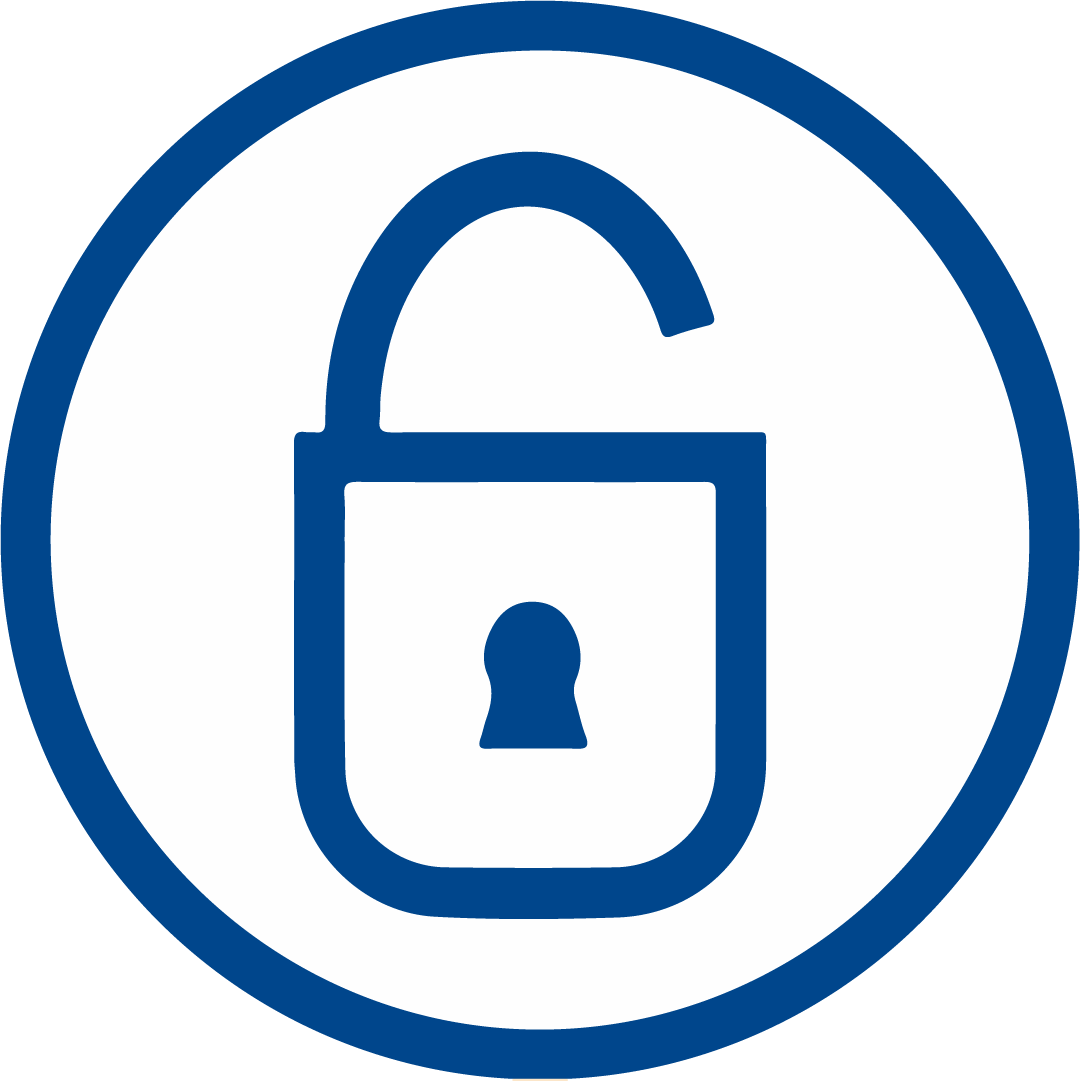 Making a sentence negative in French
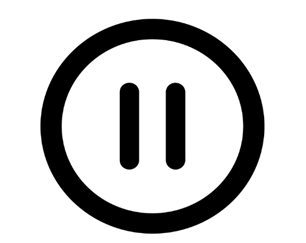 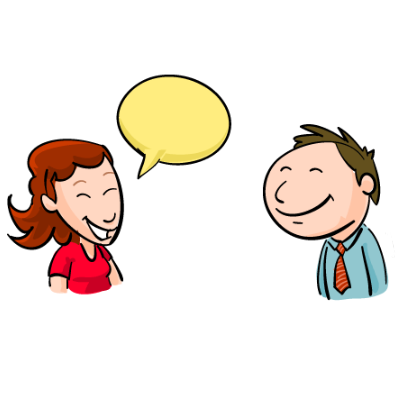 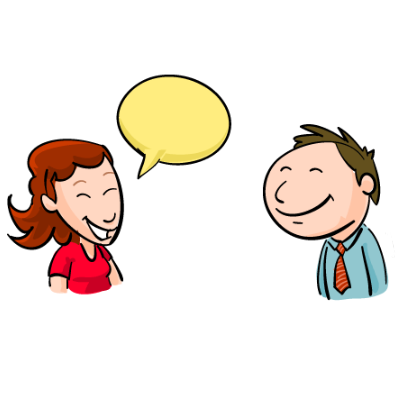 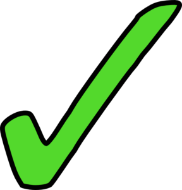 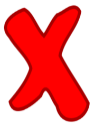 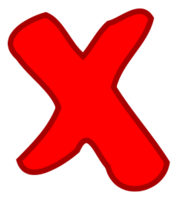 ne
pas
Je  écoute
Je       écoute
n’
pas
J’écoute
Je     écoute
ne changes to n’ before a verb starting with a vowel.
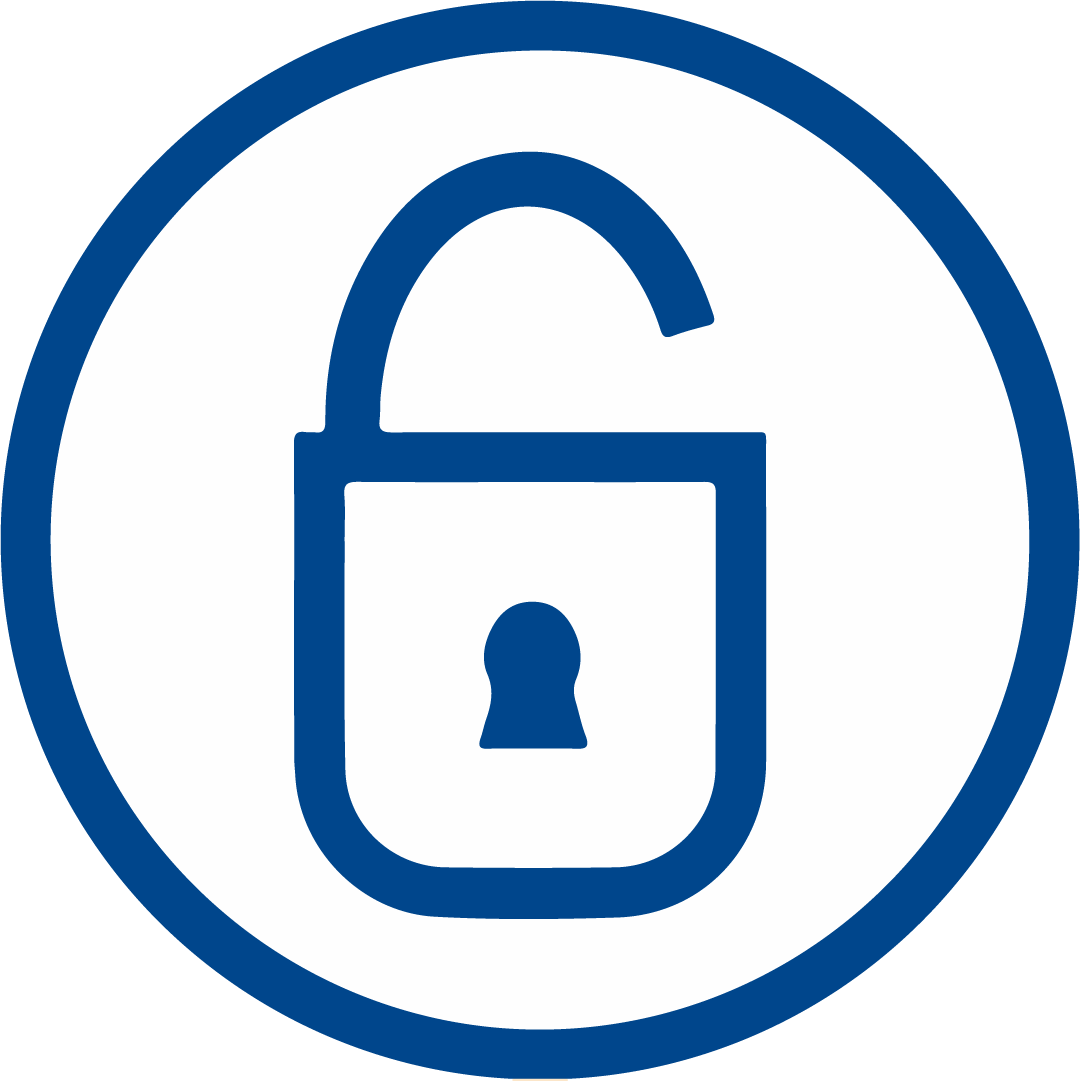 Aller with ne….pas
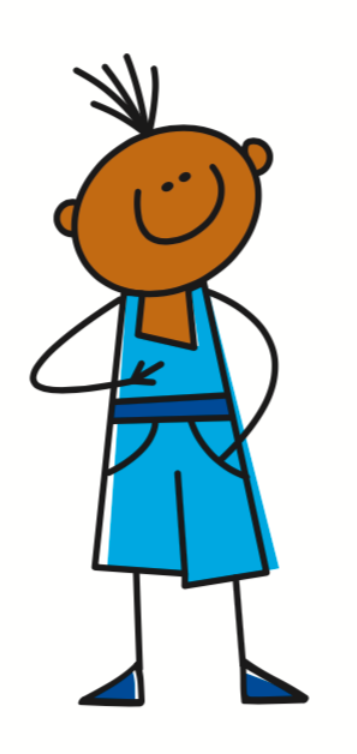 Je vais
Je ne vais pas
[I am going]
[I am not going]
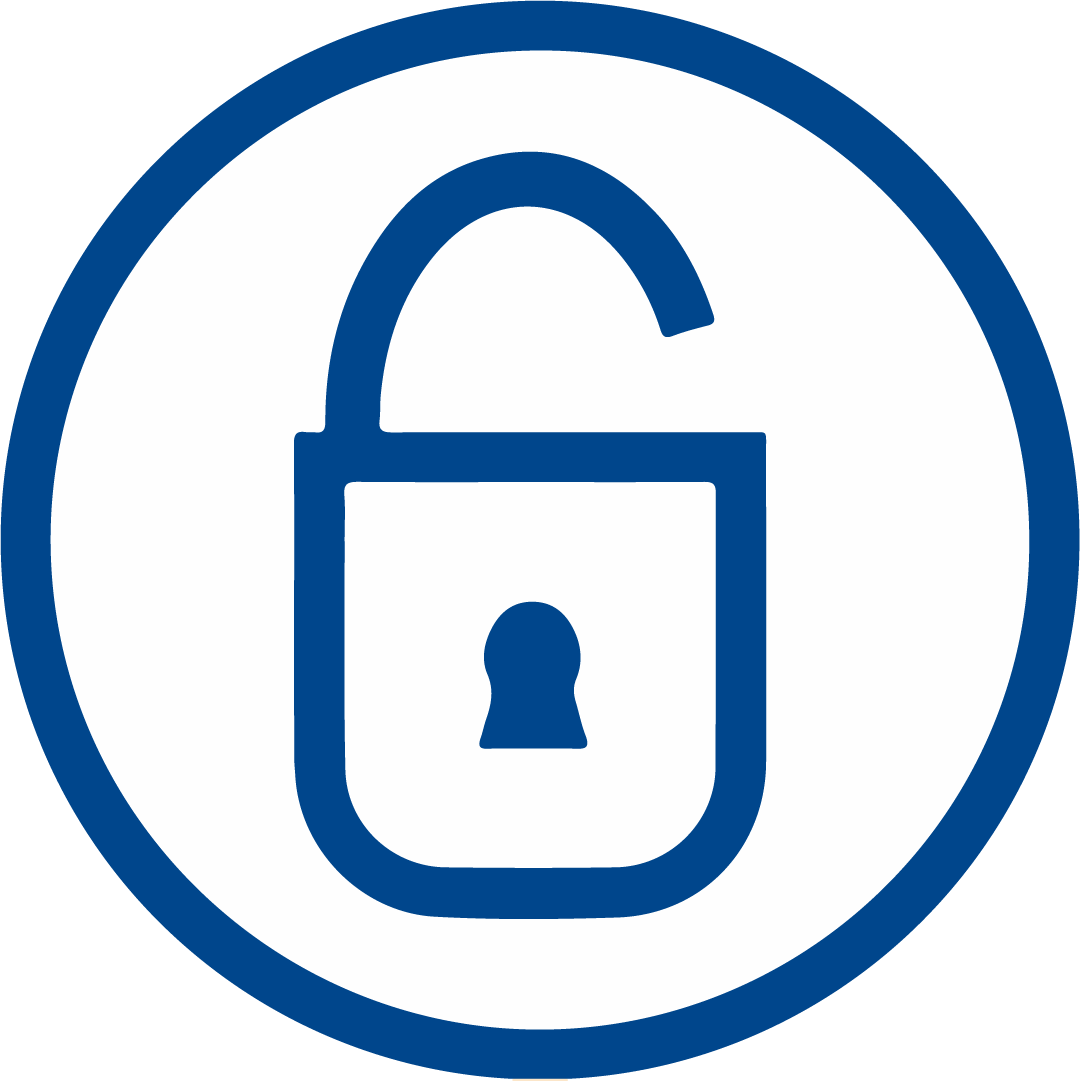 Aller with ne….pas
Tu vas
Tu ne vas pas
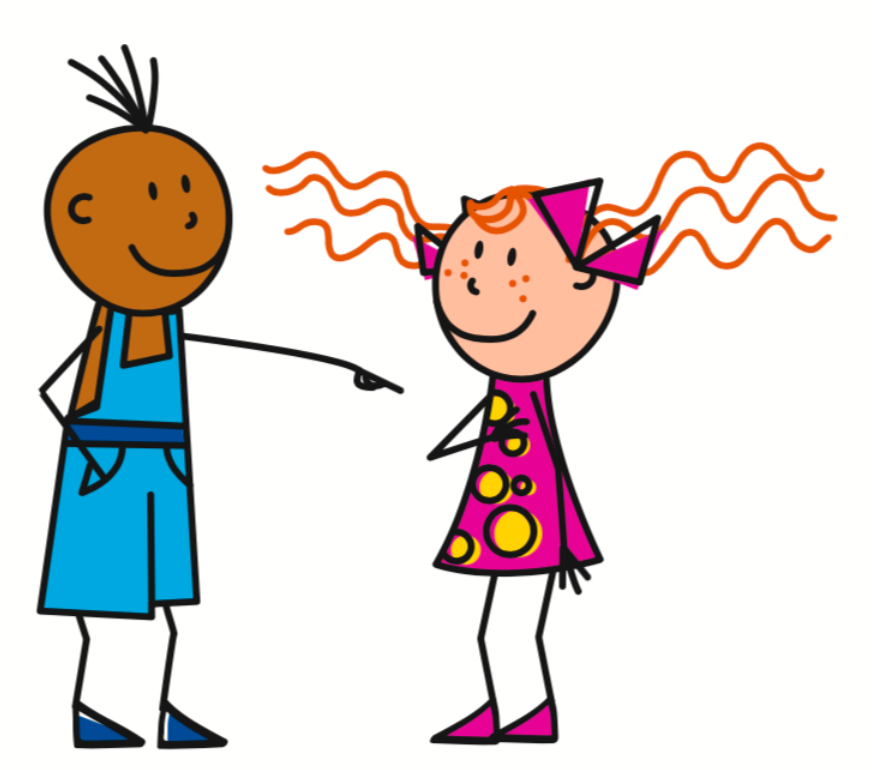 [You are going]
[You are not going]
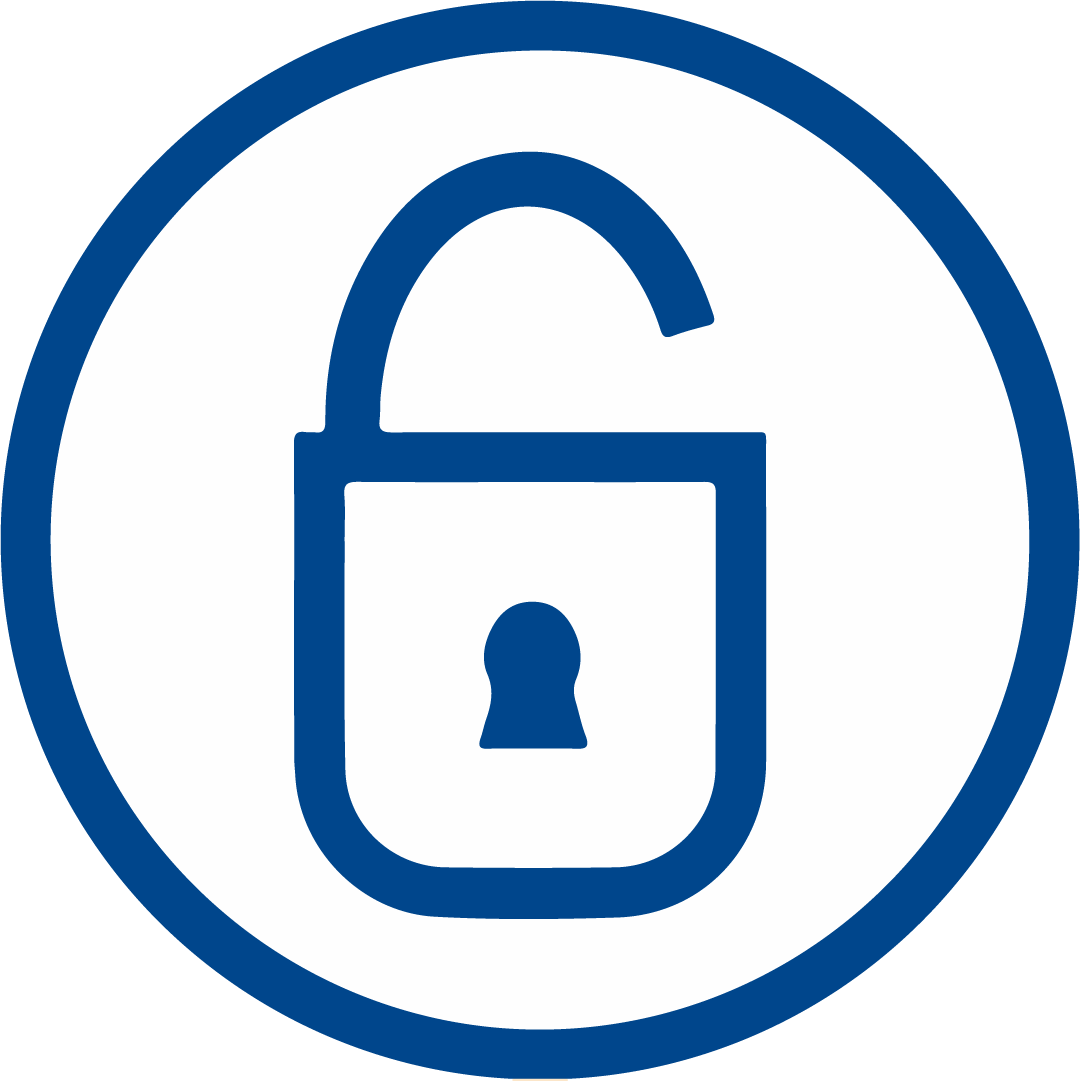 Aller with ne….pas
Il ne va pas
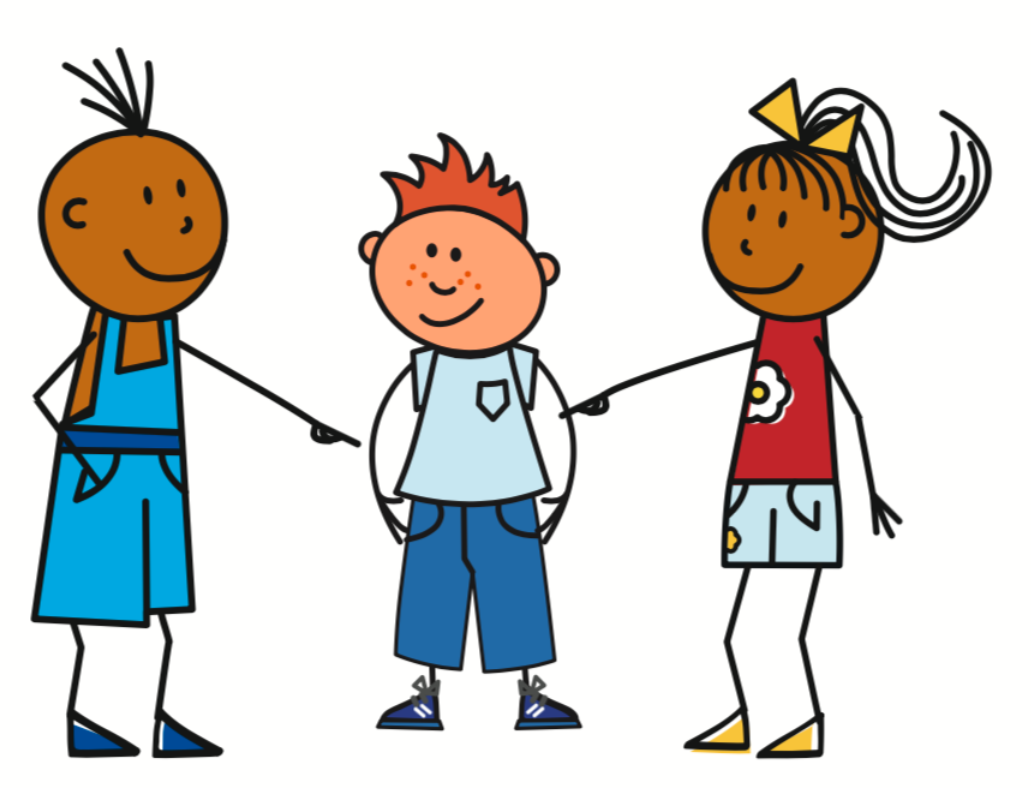 Il va
[He is not going]
[He is going]
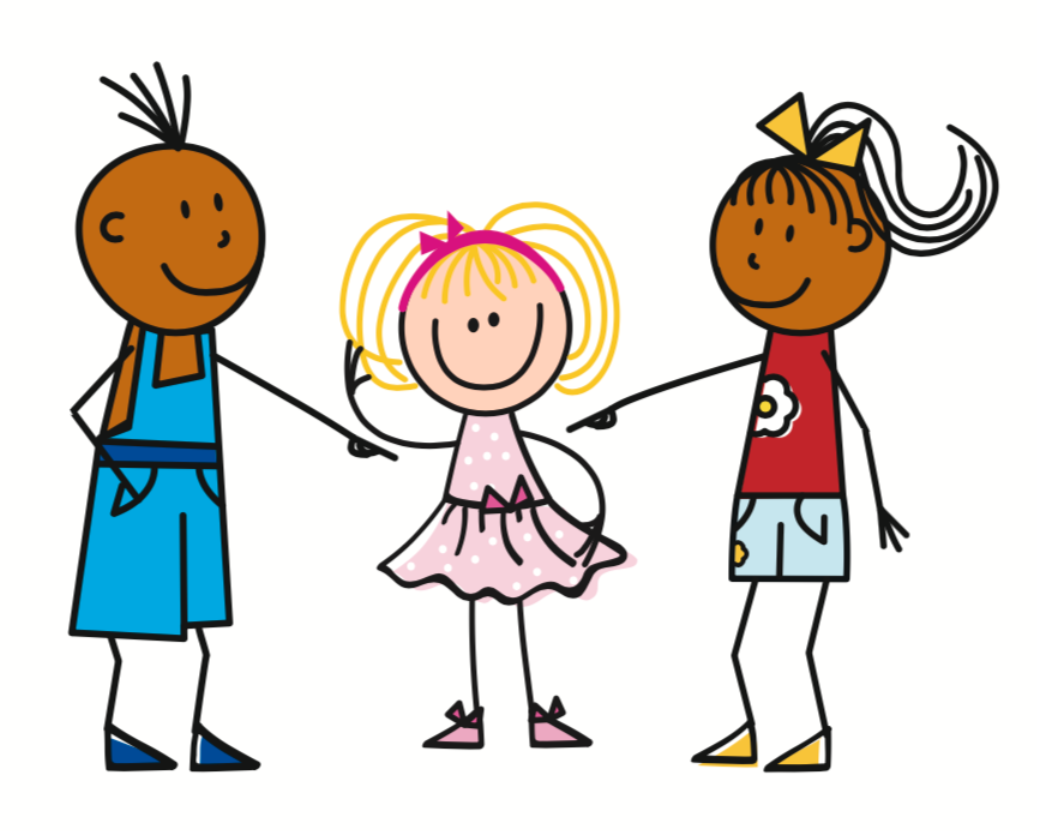 Elle va
Elle ne va pas
[She is not going]
[She is going]
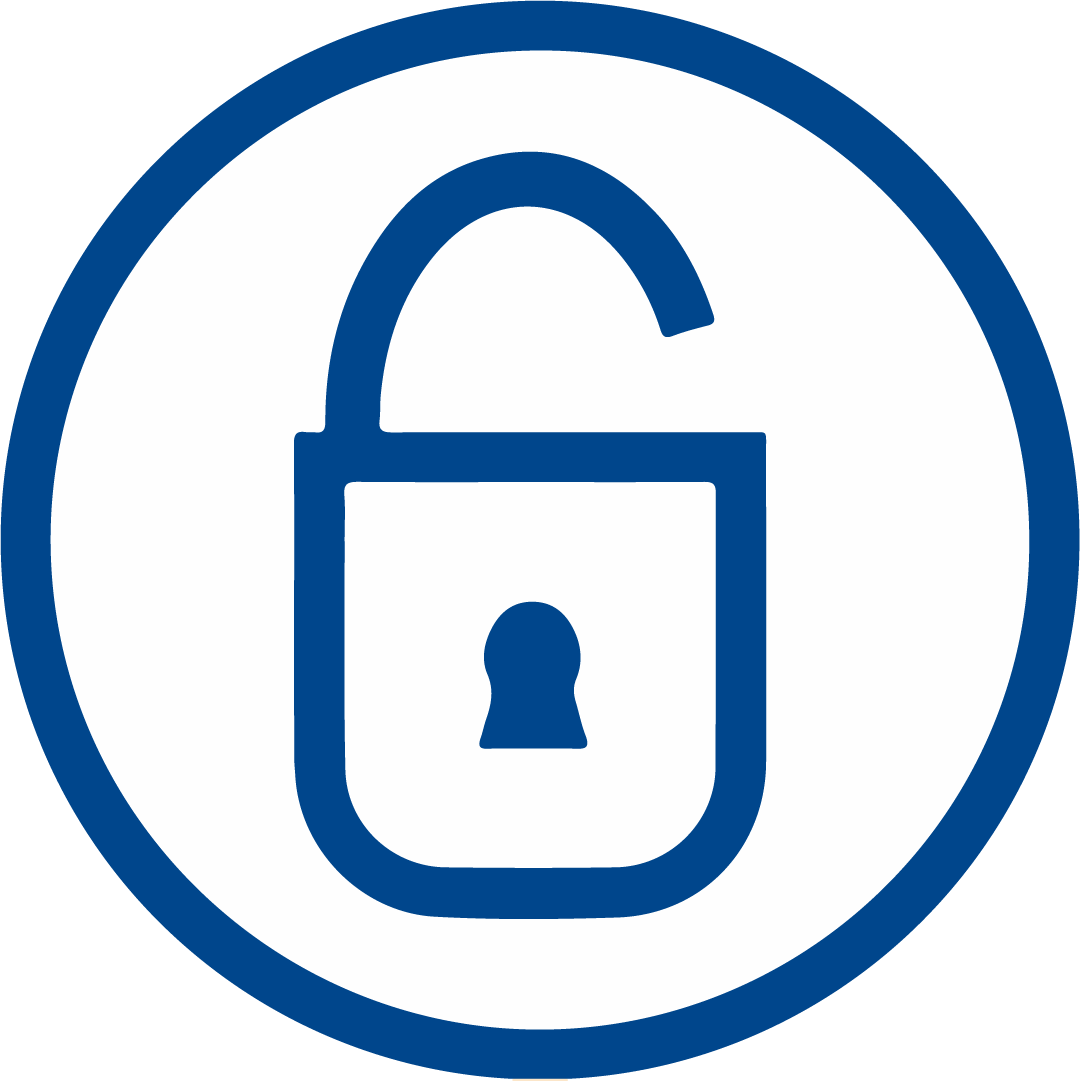 Aller with ne….pas
Nous n’allons pas
Nous allons
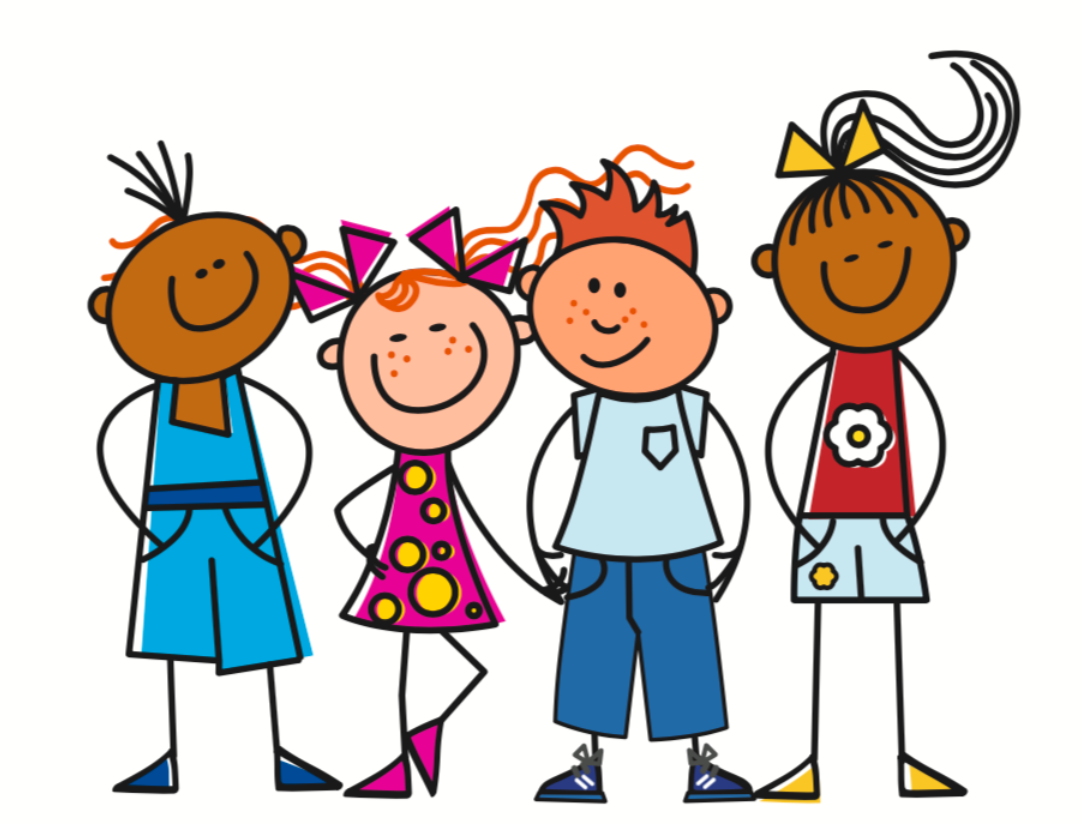 [We are not going]
[We are going]
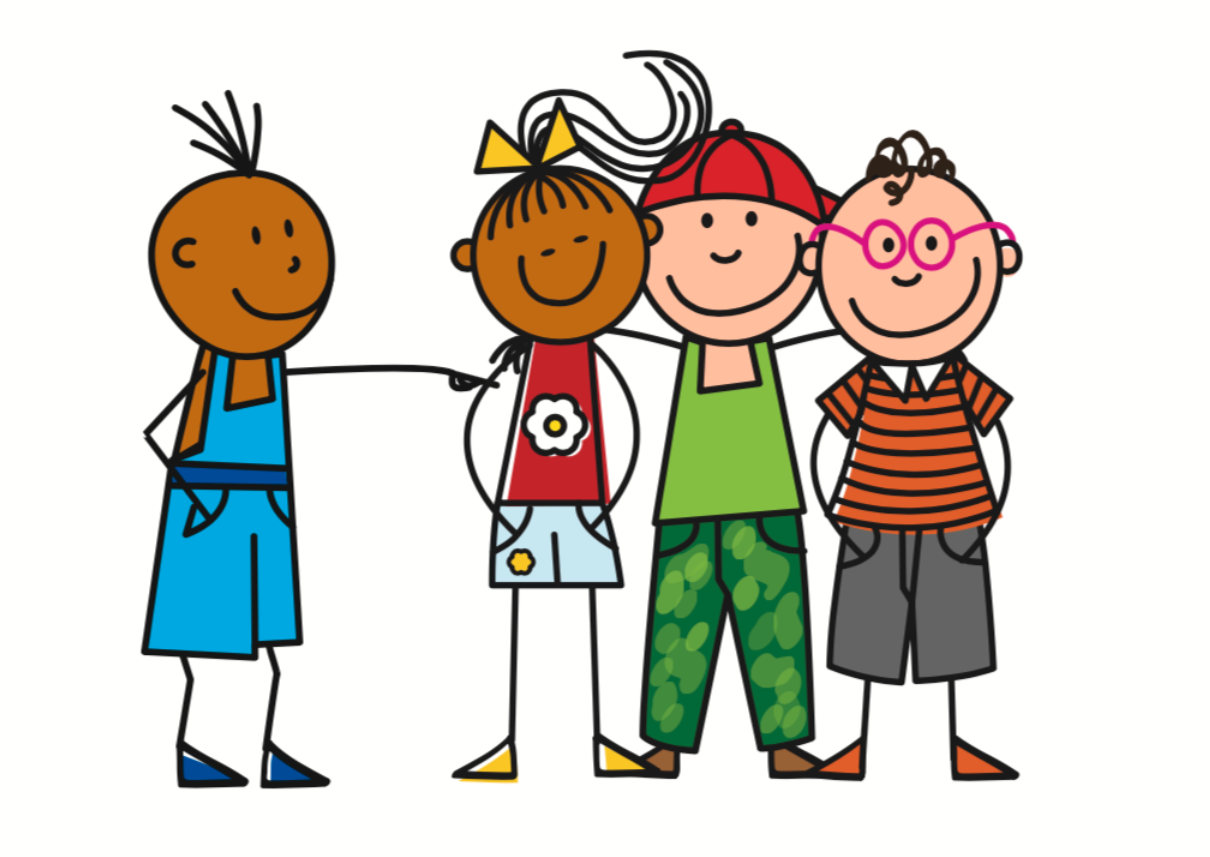 Vous allez
Vous n’allez pas
[You are not going]
[You are going]
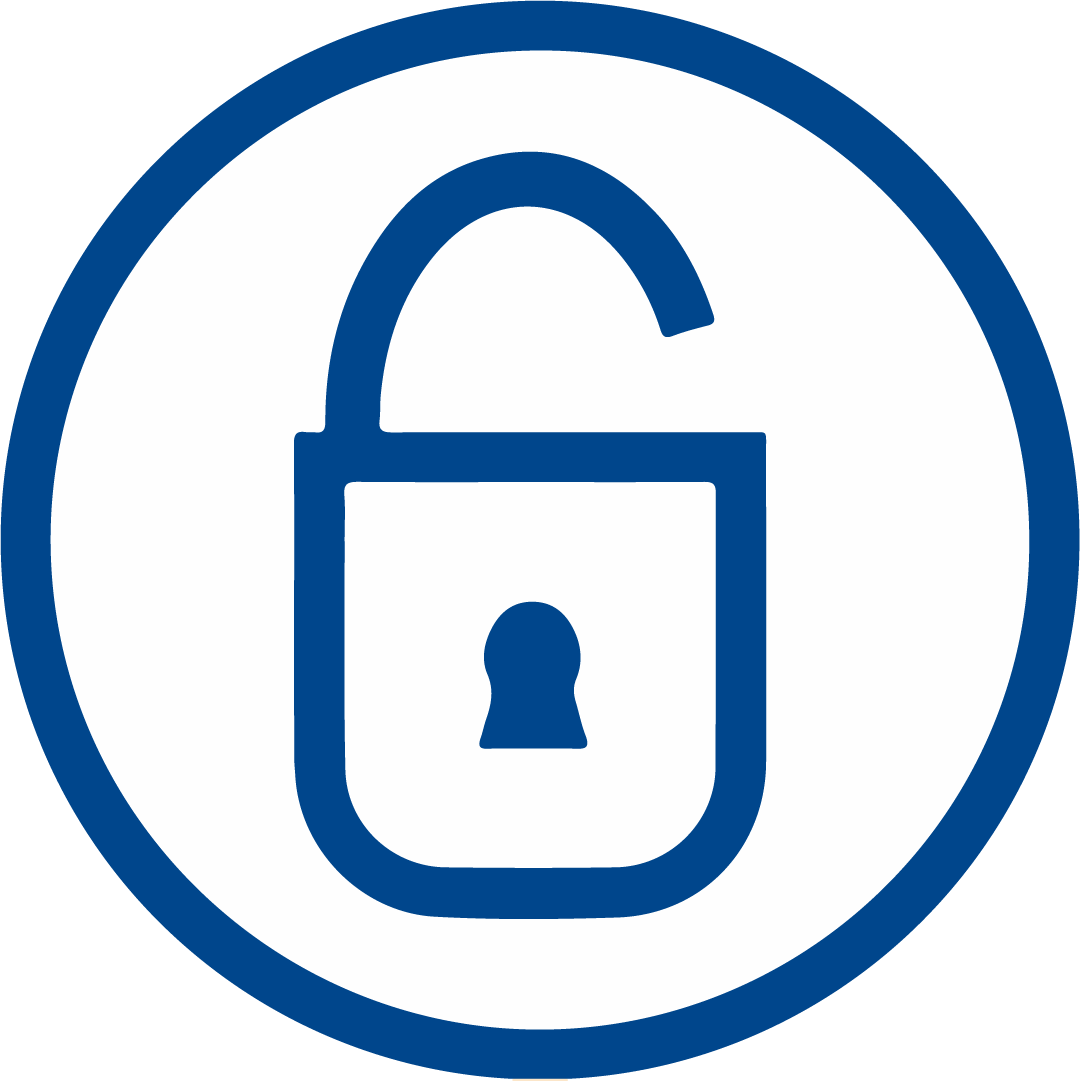 Aller with ne….pas
Ils ne vont pas
Ils vont
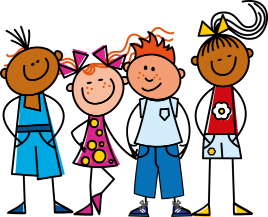 [They are not going]
[They are going]
Elles vont
Elles ne vont pas
[They are not going]
[They (f.) are going]
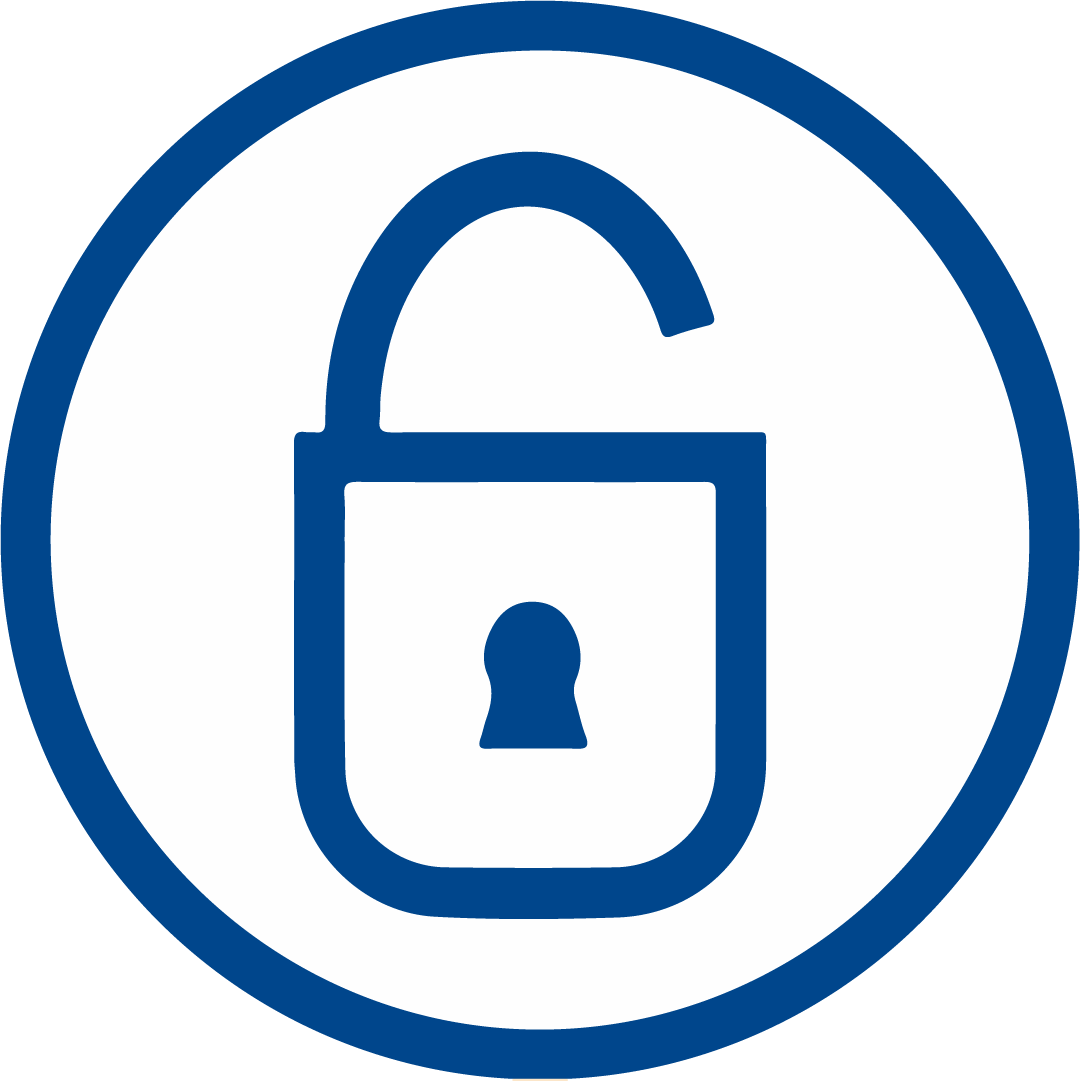 Expressing future intentions with ne...pas
Use the present tense form of aller (with ne...pas), followed by the infinitive.
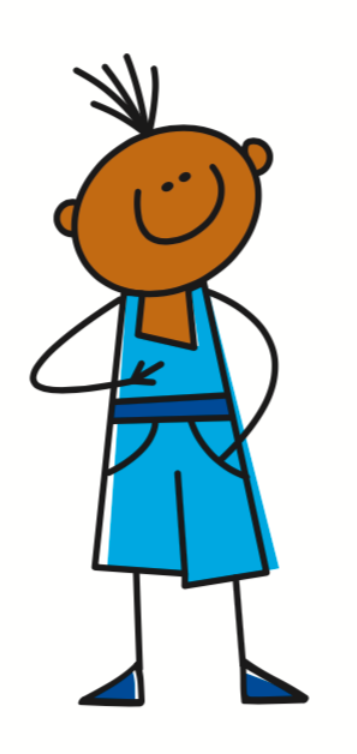 Je ne vais pas
manger
[I am not going]
[to eat]
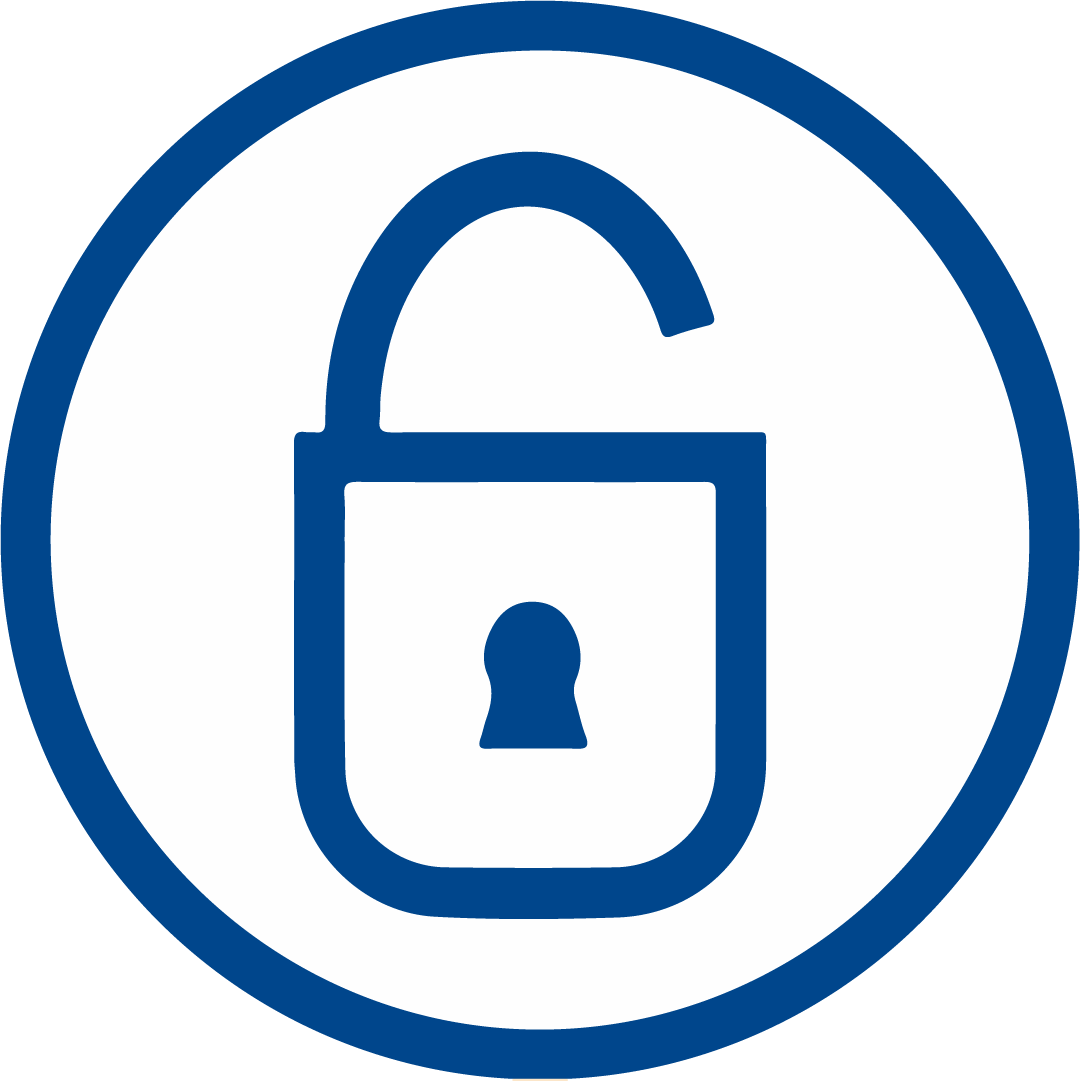 Expressing future intentions
Use the present tense form of aller (with ne...pas), followed by the infinitive.
Tu ne vas pas
manger
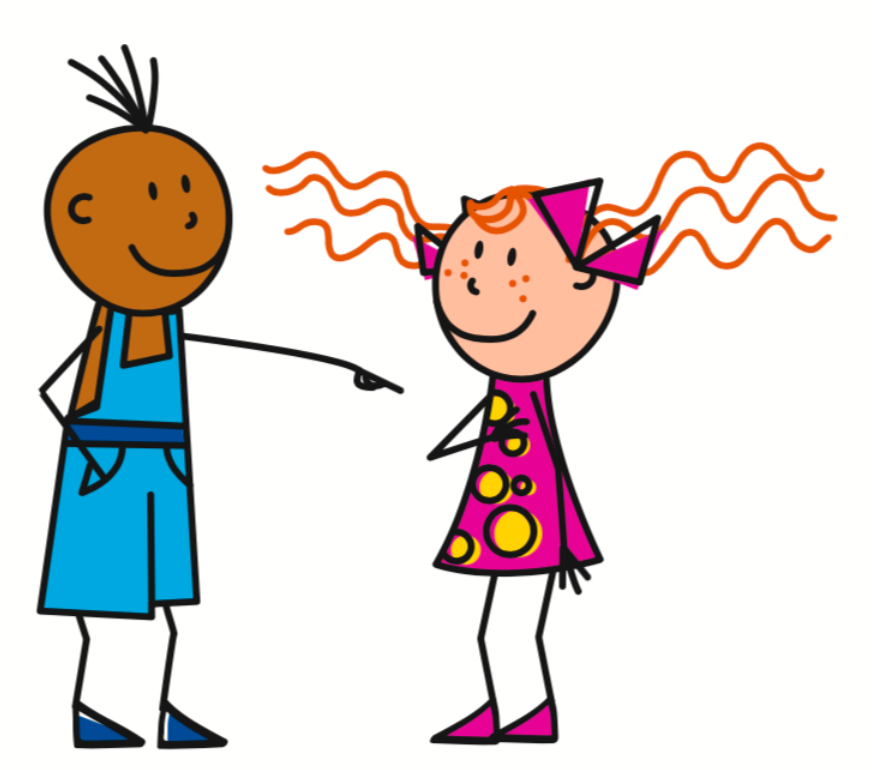 [You are not going]
[to eat]
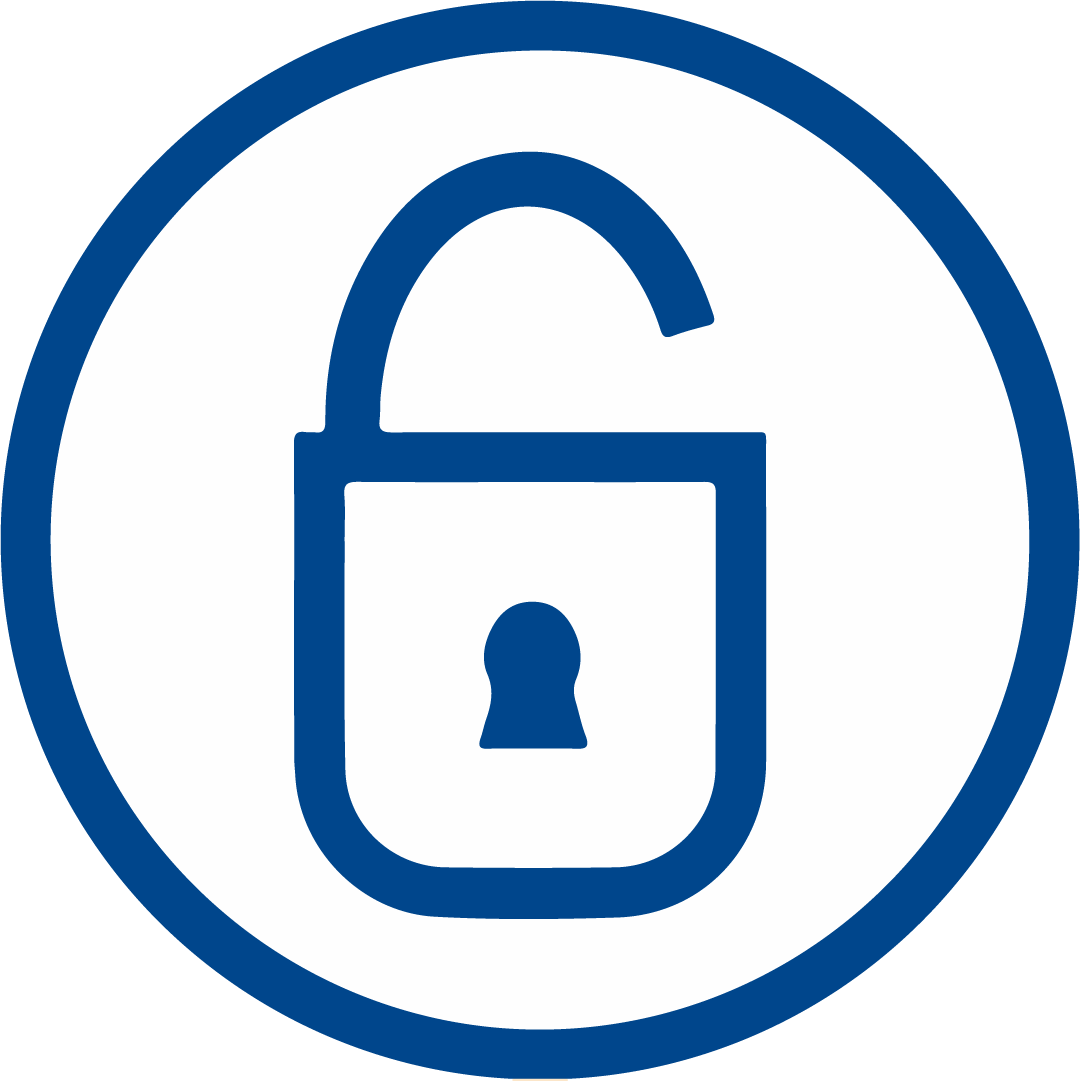 Expressing future intentions
Use the present tense form of aller (with ne...pas), followed by the infinitive.
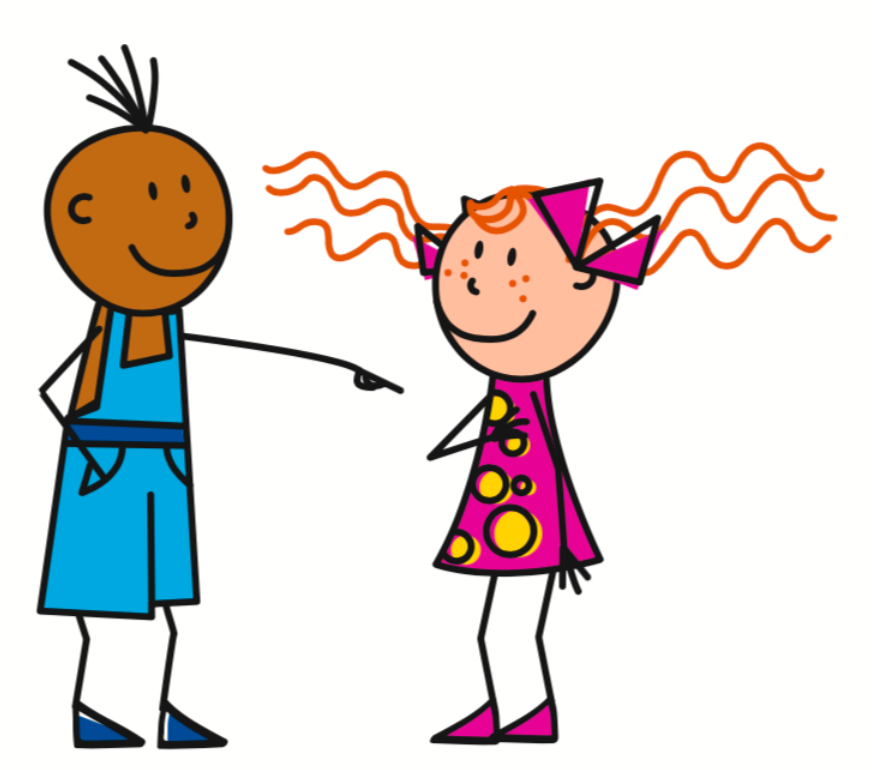 faire
Il ne va pas
[to do]
[He is not going]
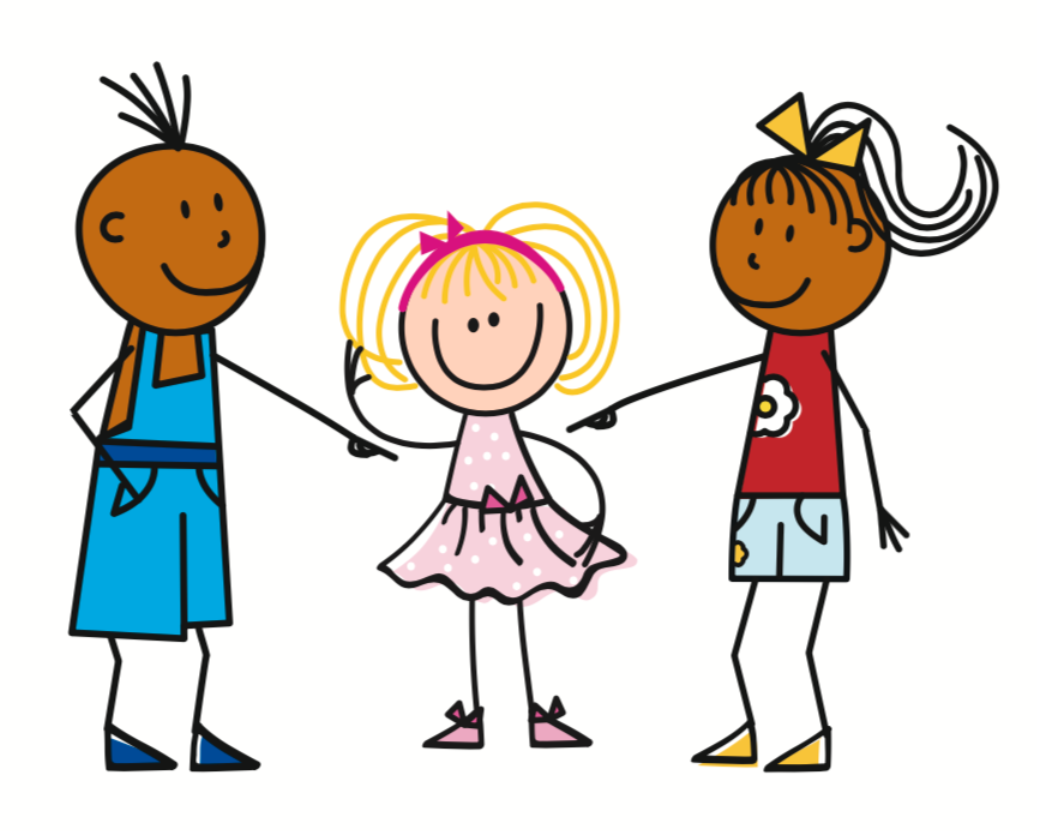 Elle ne va pas
sortir
[to go out]
[She is not going]
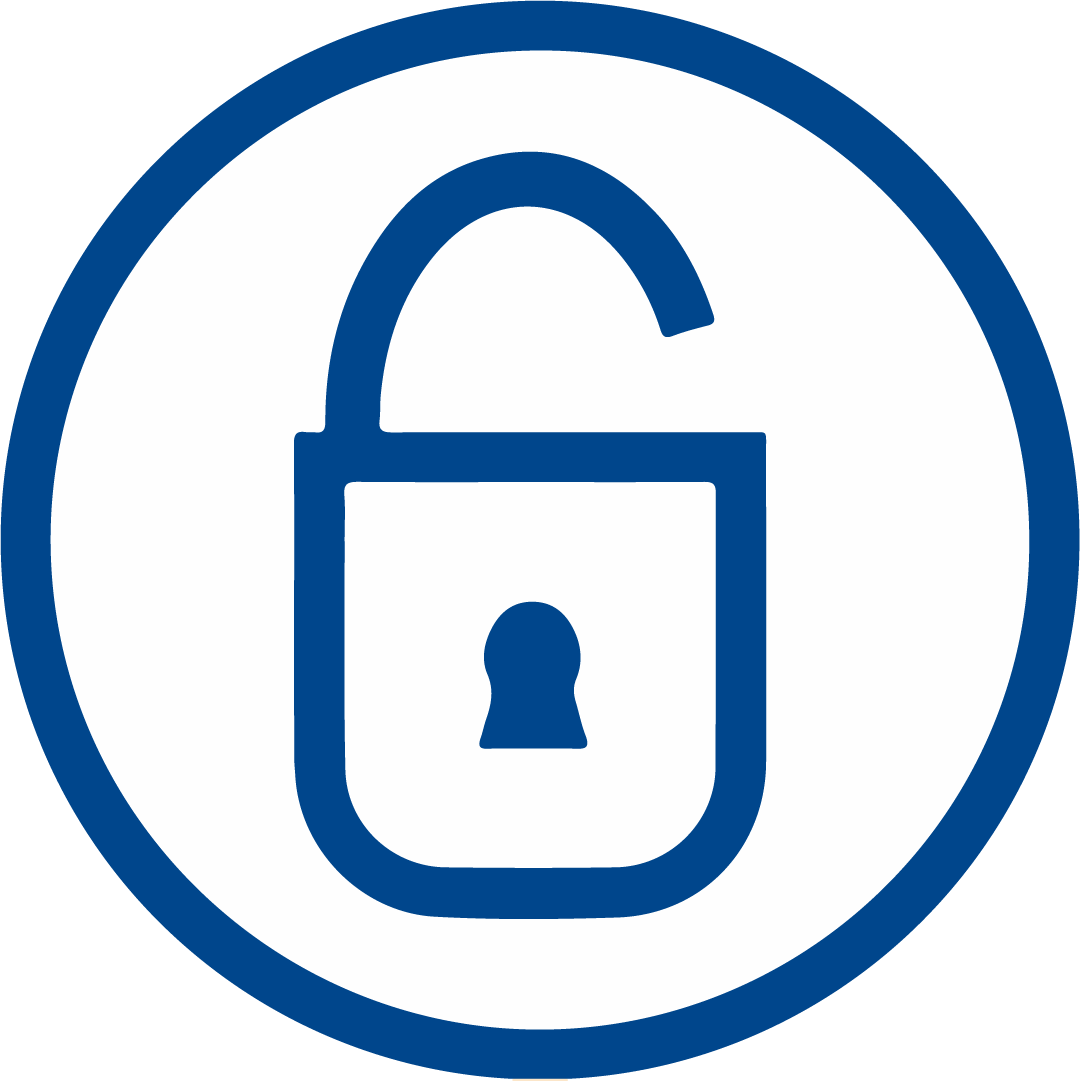 Expressing future intentions
Use the present tense form of aller, followed by the infinitive.
jouer
Nous n’allons pas
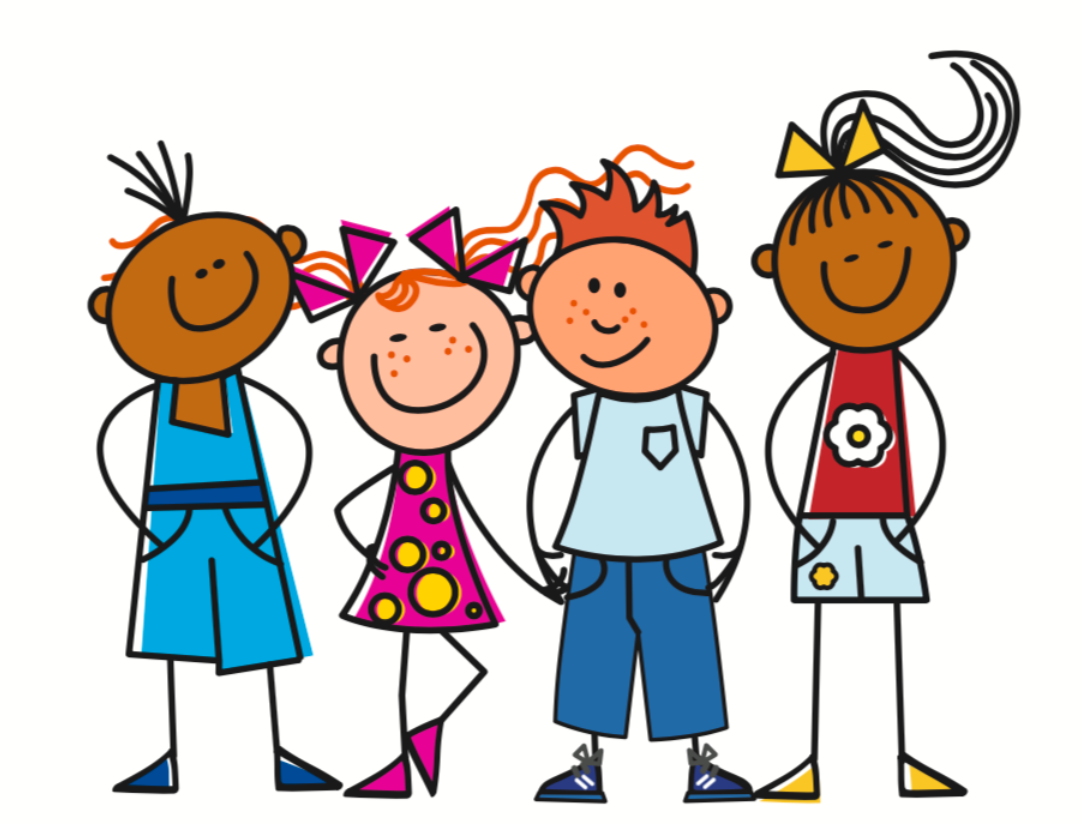 [to play]
[We are not going]
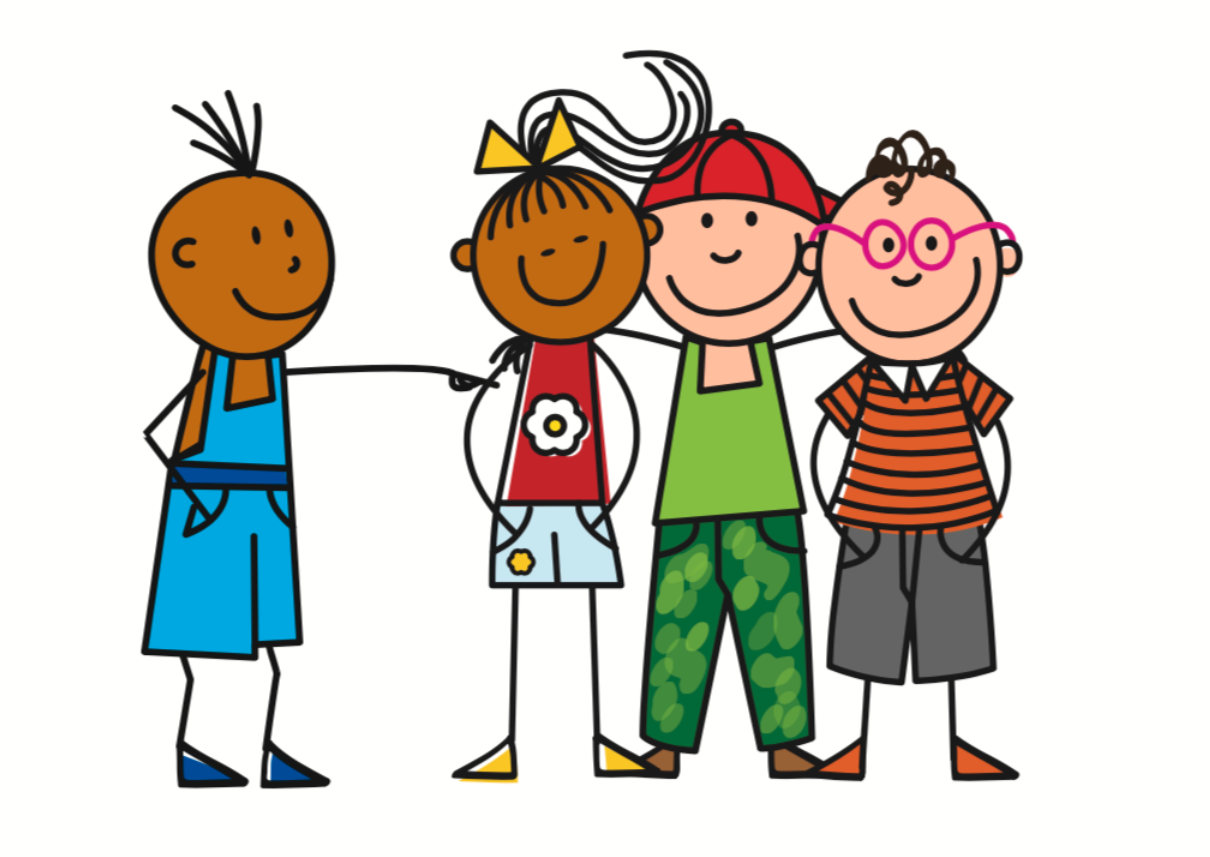 Vous n’allez pas
sortir
[to go out]
[You are not going]
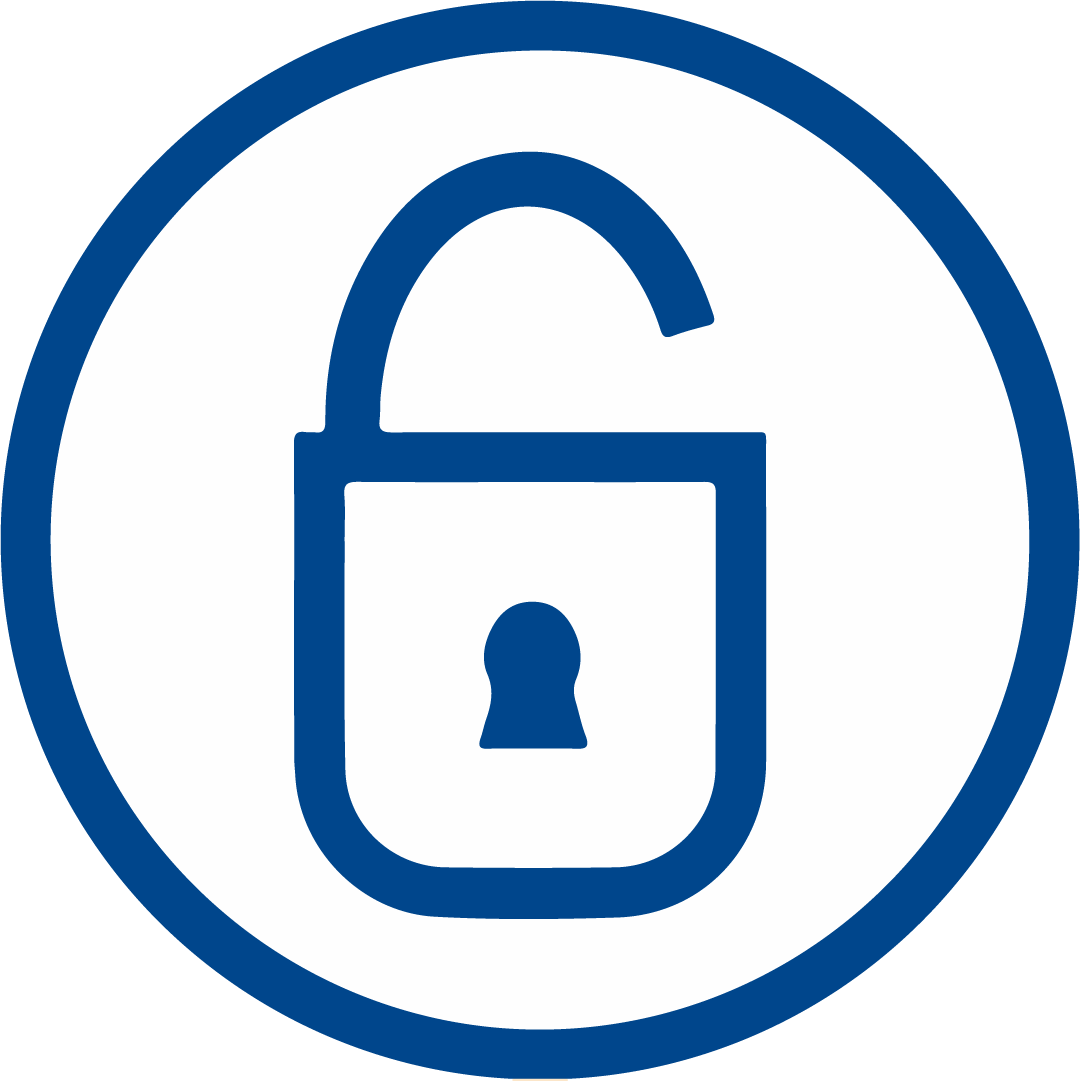 Expressing future intentions
Use the present tense form of aller (with ne...pas), followed by the infinitive.
faire
Ils ne vont pas
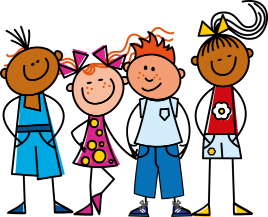 [to do]
[They are not going]
Elles ne vont pas
sortir
[to go out]
[They (f.) are not going]
Express future intention [2 / 2]
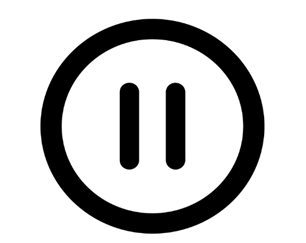 I am going to play = Je vais jouer
I am not going to play = Je ne vais pas jouer
We are going to watch = Nous allons regarder
We are not going to watch = Nous n’allons pas regarder
She is going to leave = Elle va partir
She is not going to leave = Elle ne va pas partir
5
4
3
2
1